3 Things to Know in Your First Trimester
Insert Date and Time
Insert Organization Logo
[Speaker Notes: Welcome! We are gathered here today for a brief amount of time to discuss information about the first trimester of pregnancy. Whether you or someone you know is pregnant, it becomes clear there is a lot of information available to you. As such, the Maternal Health Network of San Bernardino County worked together with Subject Matter Experts in San Bernardino County to discuss the three most important things families need to know when you first become pregnant and the resources available to support you and your family. This information was used to inform this presentation today.]
Welcome
Insert Photo of Presenter
Insert Presenter’s Name
Insert Organization
Insert Logo
[Speaker Notes: My name is [INSERT NAME] and I am a representative of [INSERT ORGANIZATION] and have worked in partnership with the Maternal Health Network to provide you this information today. 

[INSERT ANY BACKGROUND INFORMATION YOU THINK IS HELPFUL FOR THE PARTICIPANTS TO UNDERSTAND ABOUT YOU]

IF TIME ALLOWS – 
I would like for everyone in the room to now turn to the person sitting next to you and introduce yourself and what you hope to get out of this presentation today (if a virtual presentation, have folks introduce themselves in the chat).]
By the end of our time together,     you will…
Know how to get connected to providers
Where to get education 
How to advocate for your needs
Insert Organizational Logo
[Speaker Notes: Local subject matter experts identified the three most important things families need to know when first becoming pregnant.  These partners included:
Mom & Dad Project
El Sol Neighborhood Educational Center

We hope that by the end of this presentation, you will: 
Know how to get connected to providers
Where to get education 
How to advocate for your needs

We have structured our time together to first share a bit of information with you, then we will have you chat with another participant about what you have learned.  Finally, we will close our time together by offering folks the opportunity to ask questions. 

Are there any questions before we get started?]
First Trimester
3 Things You Need to Know
Where to go, what to learn, and how to advocate for your needs
[Speaker Notes: There is a lot of information to support families in their first trimester, but this information has been synthesized into three main points that subject matter experts agree are the most important things families need to know when they first become pregnant: 
Know how to get connected to providers
Where to get education 
How to advocate for your needs

Following our review of these three points, I will provide you will some resources on where to go for support.]
Get Connected
Once you know you’re pregnant, immediately get connected to a provider. 
Primary care provider 
	(OBGYN, Midwife, Doula)
Community health worker
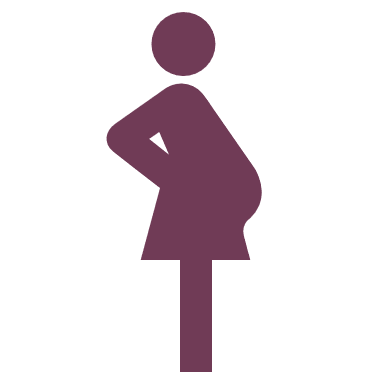 [Speaker Notes: Getting connected to a primary care provider should be your first priority once you know you are pregnant. Primary care providers include OB-GYNs, midwives, and doulas; all of whom can support you and your family during and following the delivery of your child. A primary care provider will be primarily concerned with your physical and mental health and the health of your child, but can also support you in getting connected to other providers near you that can address your other needs. 

In addition to a primary healthcare provider, getting connected to a community health worker who can support you in accessing services to support you and your family during and after your pregnancy. It is difficult to know what you don’t know – and you may not know all of the resources available to support you and your family. As such, Subject Matter Experts encourage you to reach out to community health workers who can work with you to 1) identify your needs and 2) get you connected to services.]
Get Educated
Educational resources are available to support you with: 
Childbirth 
Lactation 
Peer support
Patient rights
Ask your doctor for information about education classes and peer support groups near you
[Speaker Notes: It can be difficult to advocate for your needs when you don’t feel like you have all of the information needed, so it is important to get connected to prenatal classes in your first trimester so you can begin to explore what your needs are. Your primary care provider will be able to connect you to educational classes and provide you with materials that will help you understand your needs and better communicate with your provider. 

The following areas have been provided by Subject Matter Experts as the areas most important to become knowledgeable about in your first trimester: 
Childbirth classes | Childbirth classes offer you education about the physical and emotional needs you will have during your pregnancy and will help you prepare for the delivery of your child. 
Lactation consultants | Accessing a lactation consultant before the delivery of your child will allow you to become knowledgeable about the importance of breastfeeding and ensure you can have breastfeeding support from a professional after delivery. 
Peer support groups | Peer support groups will offer you the ability to connect with and learn from other parents who are in a similar stage of pregnancy.
Patient rights | Becoming knowledgeable about your rights is very important and will help you feel empowered to advocate for yourself and your baby before, during, and after the delivery of your child. 

Subject Matter Experts want you to know that because San Bernardino County is large, it can be difficult to find a provider near you, and sometimes providers can be too busy to see you immediately. As such, accessing these resources in your first trimester will help ensure you have the support and education you need for a healthy pregnancy.]
Advocate
Voice your concerns with your primary care provider
Ask questions
Know your rights
[Speaker Notes: This process is cyclical – meaning that throughout the course of your pregnancy and following your delivery, you will often access new services, learn something new, then have to advocate for your needs or the needs of your child.  This may lead to you needing to access new services to support your emerging needs that you were not previously aware of. This is a naturally occurring process but being able to effectively advocate for yourself when talking with providers is crucial and will help you get connected to the care you need (and not just what someone may think you need). 
Subject Matter Experts encourage you to: 
Communicate often with your providers and voice any concern you may have
Ask any and all questions you have for your provider – no question is a stupid question!
Know your rights – know you have the right to ask questions, get a second opinion, refuse care, and more.]
Resources to Help
[Speaker Notes: The resources available to support you and your family will vary based on where you live in San Bernardino County. Subject Matter Experts have provided a few resources that can support you and your family with getting connected to a provider and urge you to identify and connect with a provider as soon as you know you are pregnant. 

El Sol Neighborhood Education Center:  Since 1991, El Sol Neighborhood Educational Center (El Sol) has served vulnerable communities in the Inland Empire, California, with an emphasis on mono-lingual Spanish speakers, immigrants, and residents with limited-english proficiency.  Programs available through El Sol include home visitings, early childhood education and school readiness activities, financial lieracy and workforce development supports, housing assistance, domestic and sexual assault services.

The Mom and Dad Project:  The Mom & Dad Project is Big Bear Valley’s ONLY Parenting Education & Resource Center. They offer offer a variety of classes for parents and caregivers raising children from birth to 18 years of age to include childbirth classes, parenting classes, effective discipline classes, bootcamp for new dads, dental health, WIC, play and learn activities and literacy services.

2-1-1 is another great resource to help you know what programs are available to support you close to home!]
First Trimester
Let’s Chat…
[Speaker Notes: Now that we have reviewed the three most important things subject matter experts want you to know about the first trimester of pregnancy, let’s discuss what we have learned and consider how this information applies to your specific needs.]
Think - Pair - Share
What is one community resource that you have already taken advantage in support of your pregnancy?
or
What is one thing that you will look into because of the information you learned today?
[Speaker Notes: You are going to be paired with another individual here today.  We would ask that you take about one minute each to share about a community resource that you have already taken advantage of in support of your pregnancy.  If you haven’t taken advantage of anything yet (besides this presentation), then please share what you will look into because of information you learned about today. 

You may consider leaning on your personal experience with a previous or current pregnancy (If you have one) and share something that you took advantage of or an area in which you successfully advocated for yourself/your family member.]
Group Discussion
Was there anything you learned today that was a new to you or a surprise?
[Speaker Notes: Okay! Let’s come back together as a group and chat briefly about what you learned today.  Was there anything you learned that was a surprise?]
Personal Reflection
Who would you reach out to if you needed help with advocating for your needs during pregnancy?
[Speaker Notes: Before you leave today, I want you to take a moment to identify at least one person (could be a family member, a friend, or one of the resources we discussed earlier) that you would reach out to if you needed help with in regard to your pregnancy.]
First Trimester
Questions?
[Speaker Notes: I would love to hear from you now. We have about 5 minutes for questions. Please feel free to pose your question to the group and I will do my best to respond or refer you to someone who can answer your question.]
Thank you!
Published in 2022. For additional information about the MHN, please visit our website at: 
https://www. maternalhealthnetworksb.com
[Speaker Notes: Thank you for spending time with me today! 

This presentation was developed in partnership with the Maternal Health Network of San Bernardino County, a collaborative committed to supporting families before, during, and after pregnancy. If you would like to learn more about the Maternal Health Network, please visit their website at www.maternalhealthnetworksb.com.]